Programa Saneamiento de Panamá
ARRAIJÁN ESTE Y ARRAIJÁN OESTE Y LA CHORRERA
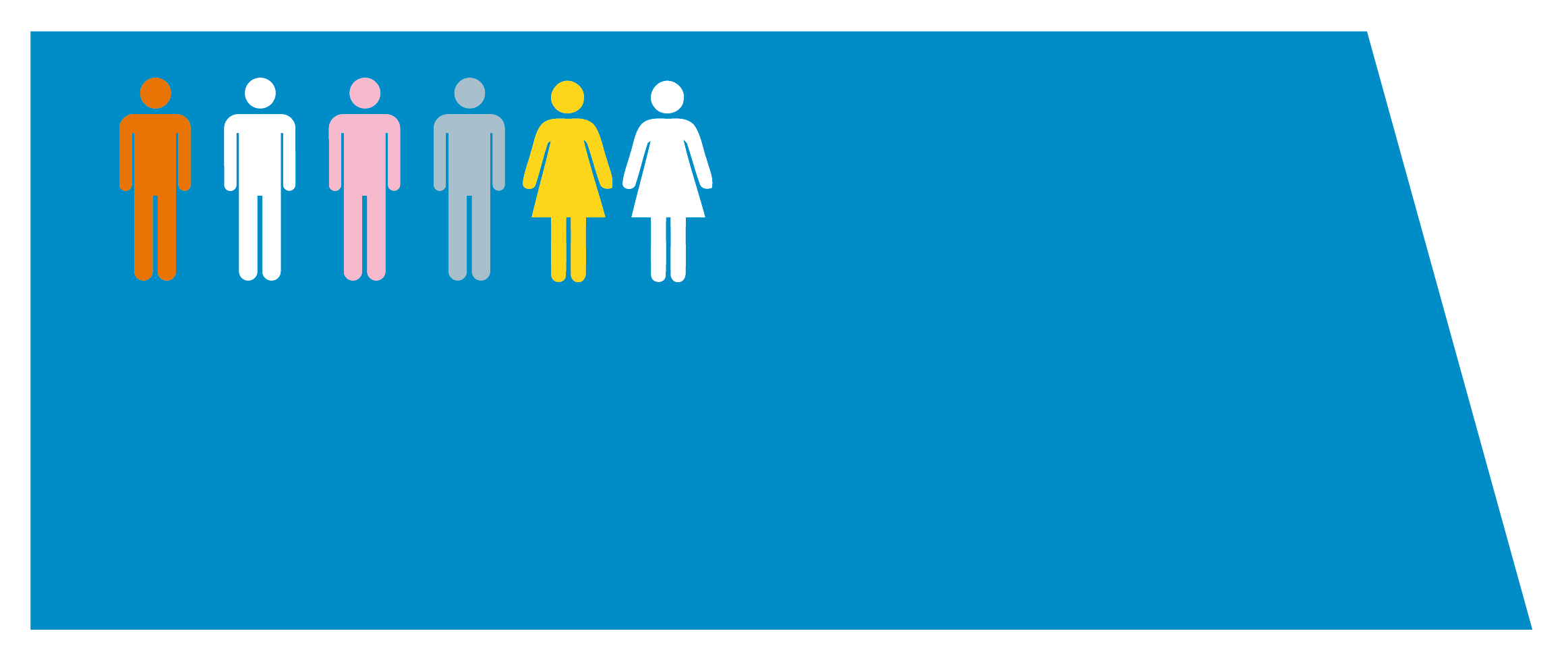 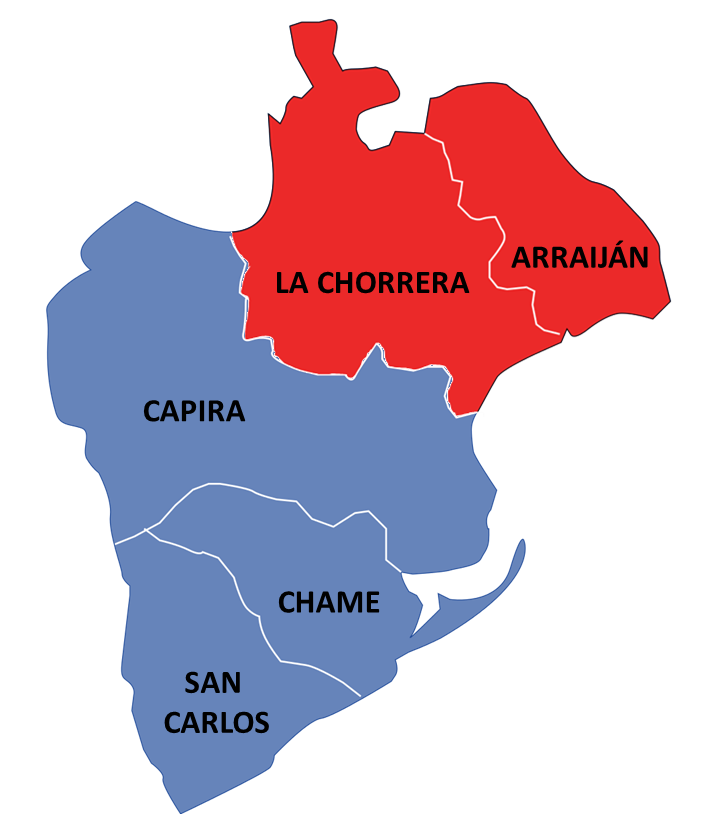 El Proyecto Beneficiará alrededor de 700,000 habitantes al 2050
SANEAMIENTO EN PANAMÁ OESTE
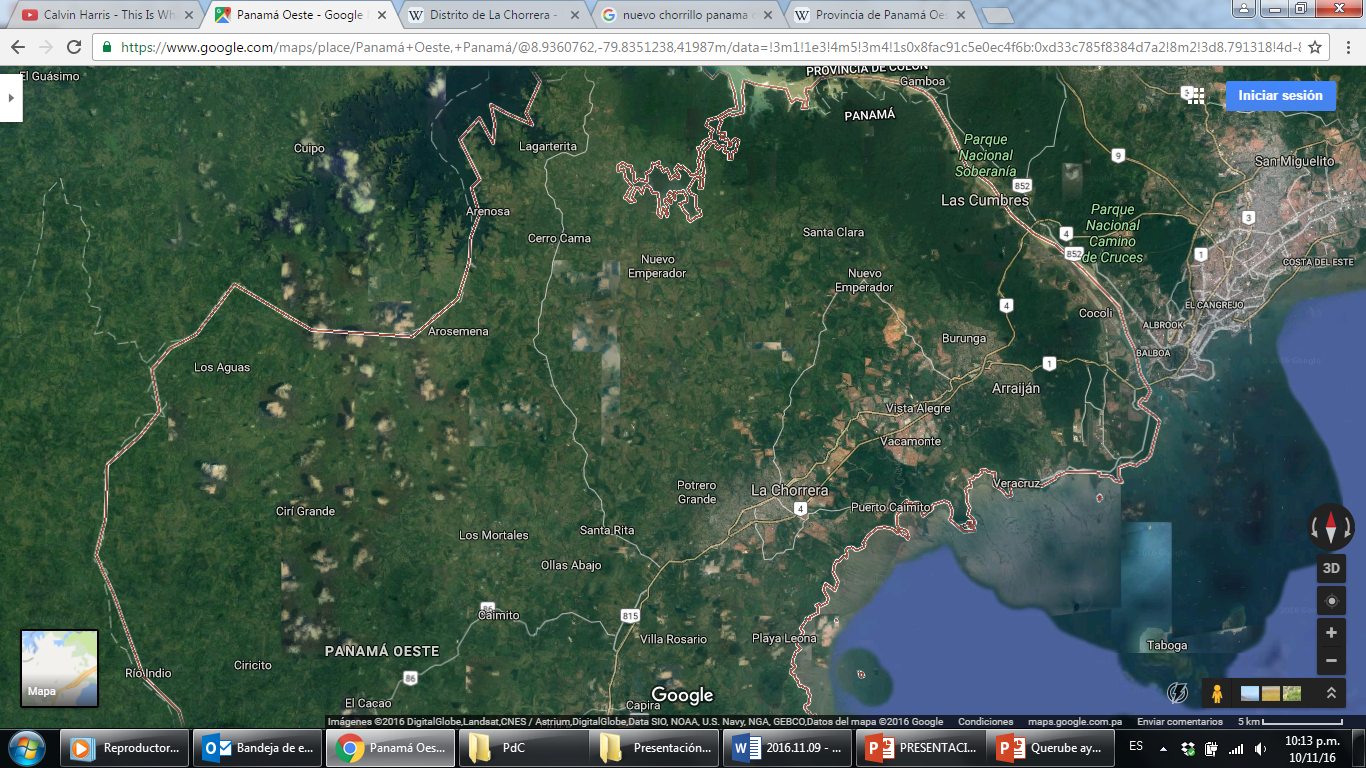 PROYECTO DE ARRAIJÁN ESTE
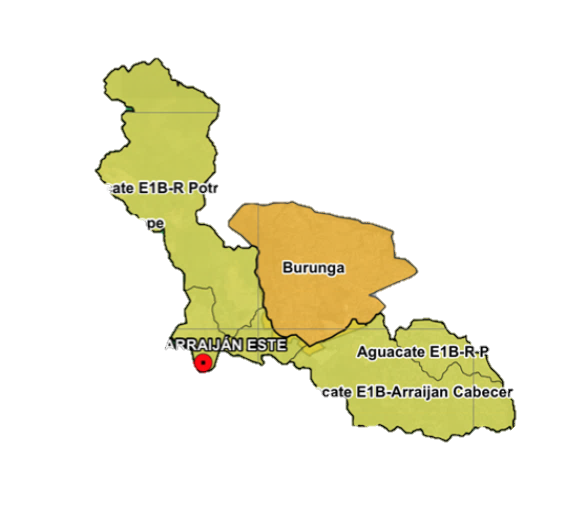 PTAR Arraiján Este
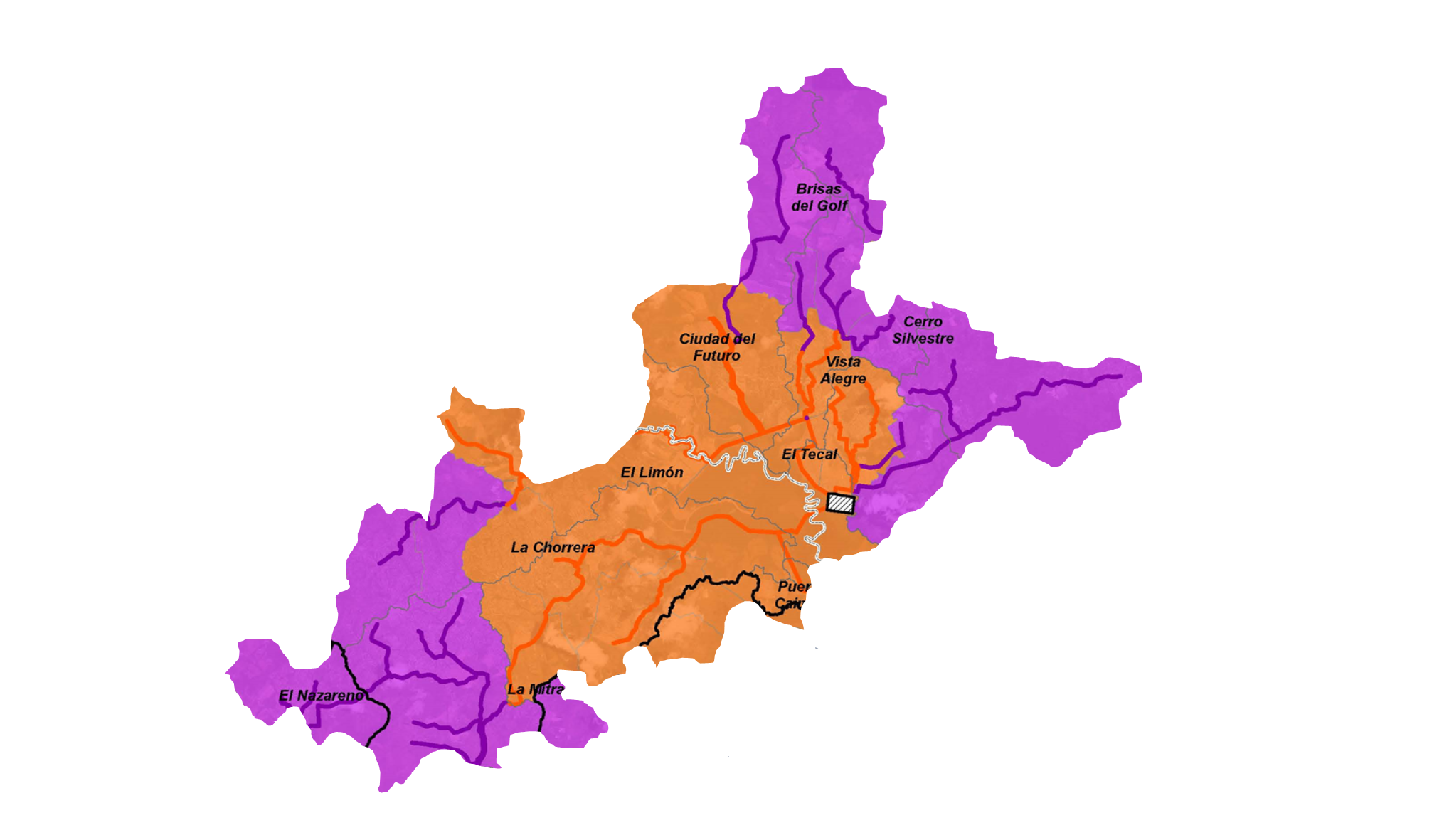 PTAR Caimito
PROYECTO DE ARRAIJÁN OESTE Y LA CHORRERA
ARRAIJÁN ESTE
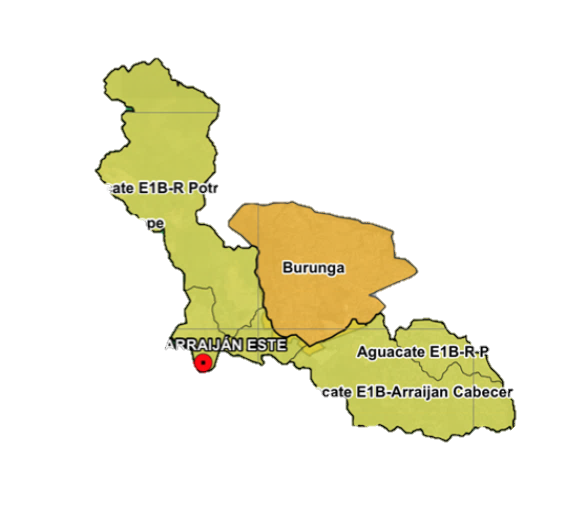 7 Paquetes de licitación
 2 Fases
 1 PTAR (1 m3/s al 2050)
 5 km de sistema troncal
 248.74 km de redes
 28.5 km de colectoras
 6 EBAR
PTAR Arraiján Este
ARRAIJÁN ESTE  │  FASE 2 (Arraiján Cabecera y zonas aledañas)
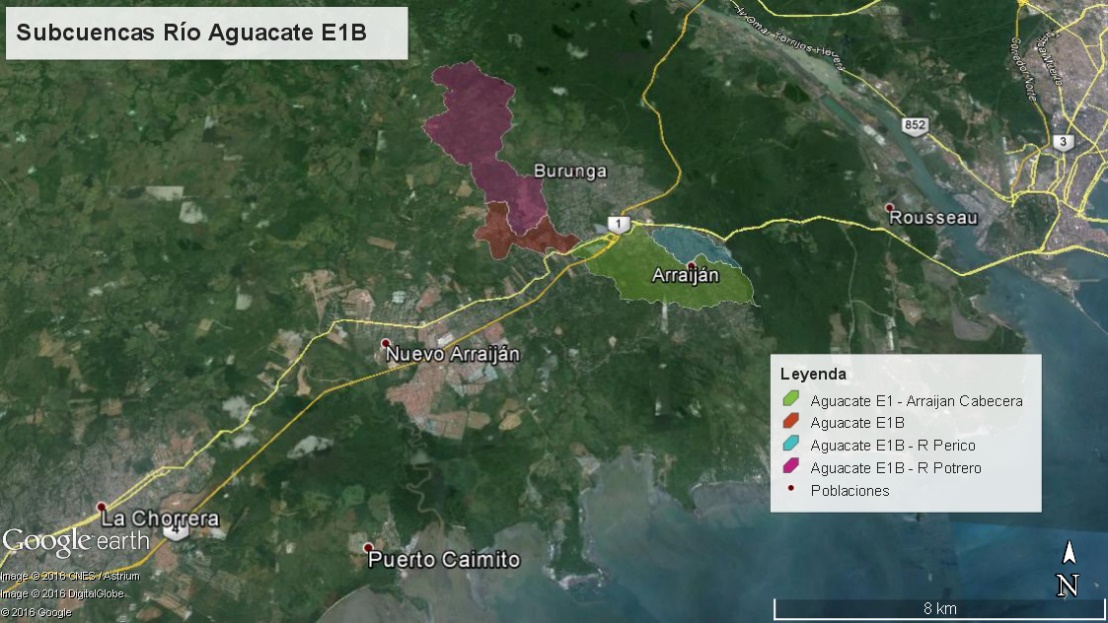 136.64 Km de redes
 10.4 Km de colectoras
 2 EBAR
 Estatus: En Planificación
PTAR Arraiján Este
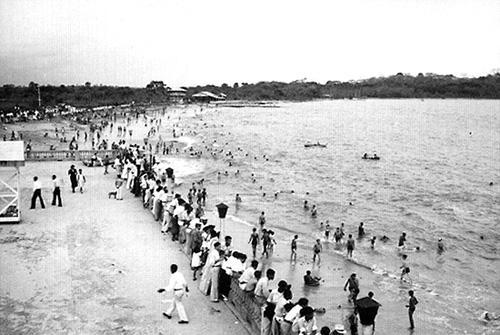 www.saneamientodepanama.gob.pa
@SaneamientoPma       @SaneamientoPma  
Programa Saneamiento de Panamá
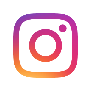 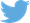 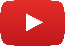 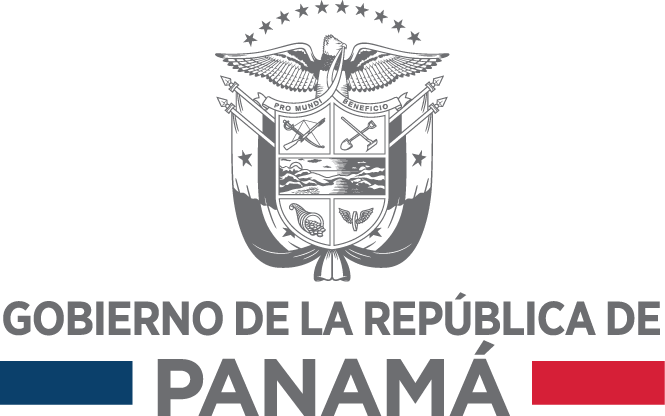 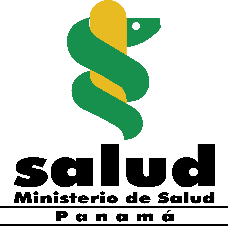 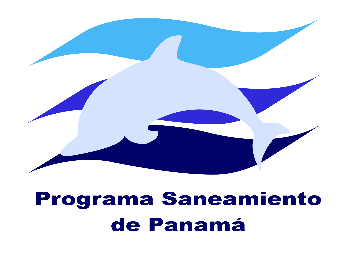